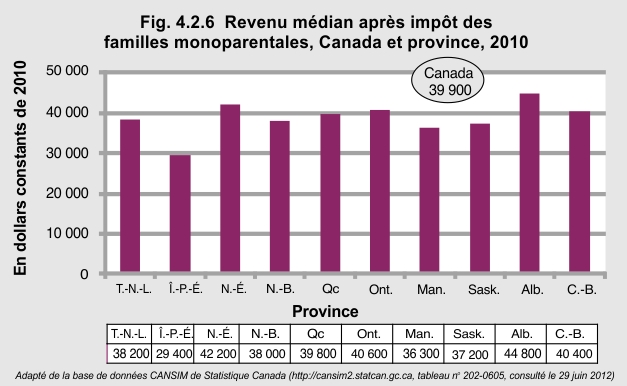 [Speaker Notes: En 2010, au Canada, le revenu médian après impôt d’un parent à la tête d’une famille monoparentale s’élevait à 39 900 $. Les parents à la tête d’une famille monoparentale ayant un revenu médian après impôt supérieur à la moyenne nationale vivaient en Nouvelle-Écosse (42 000 $), en Ontario (40 600 $), en Alberta (44 800 $) et en Colombie-Britannique (40 400 $). À l’Île-du-Prince-Édouard (29 400 $) et au Manitoba (36 300 $), le revenu médian après impôt des familles était de 36 % sous la moyenne nationale.]